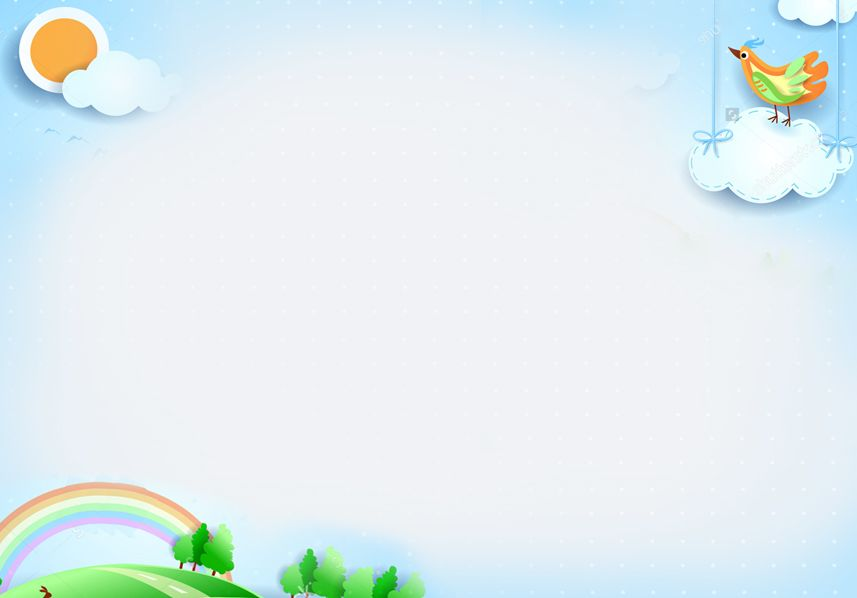 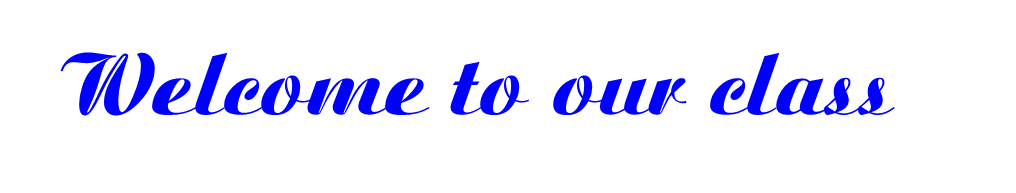 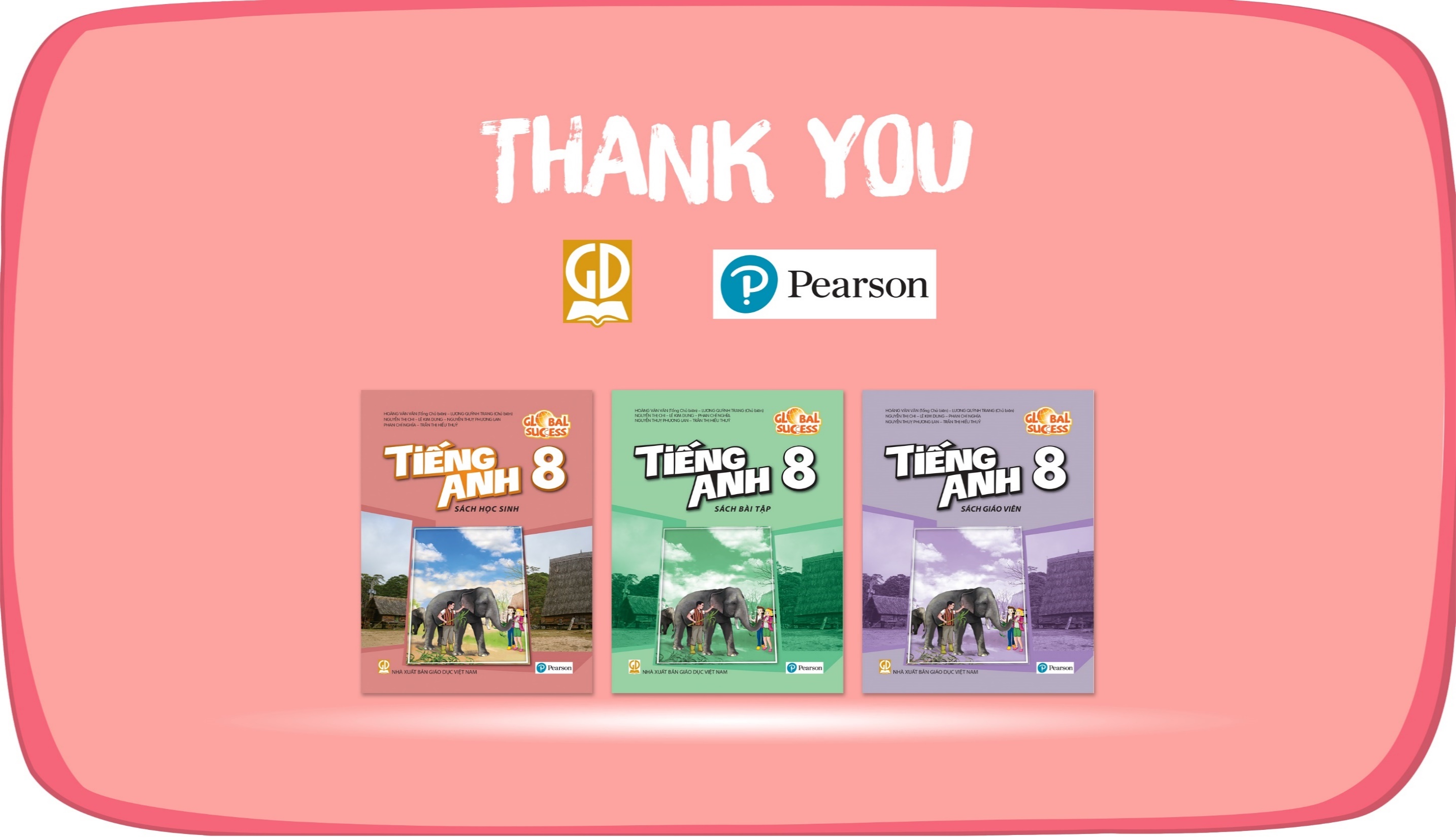 Watch a video and write the names of leisure activities
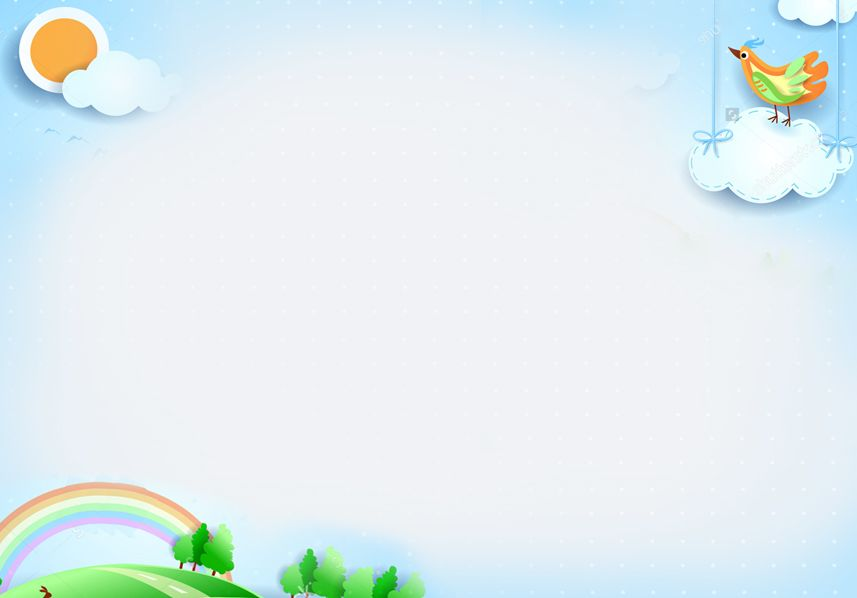 Possible answer:
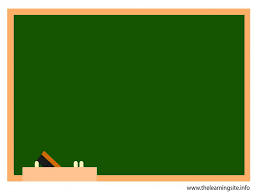 1
Unit
LEISURE TIME
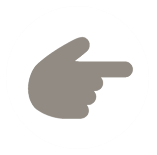 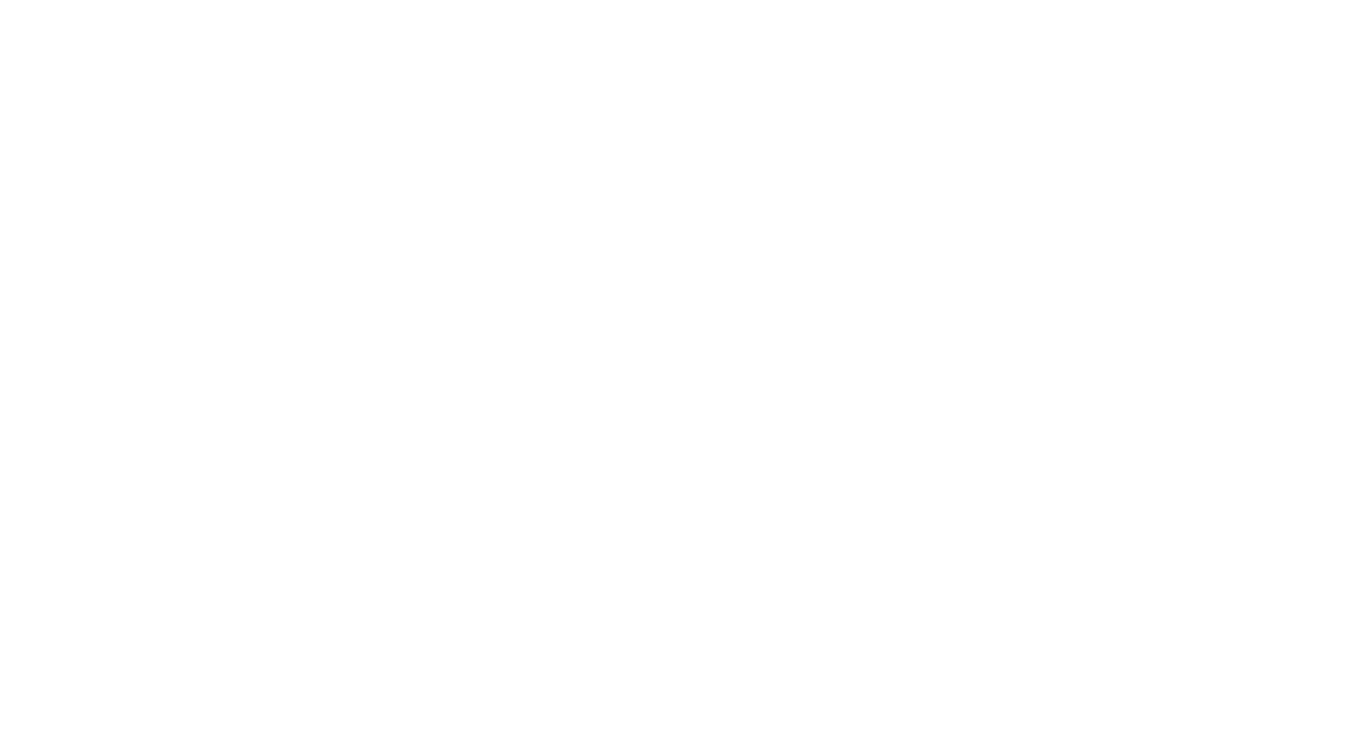 LESSON 4: COMMUNICATION
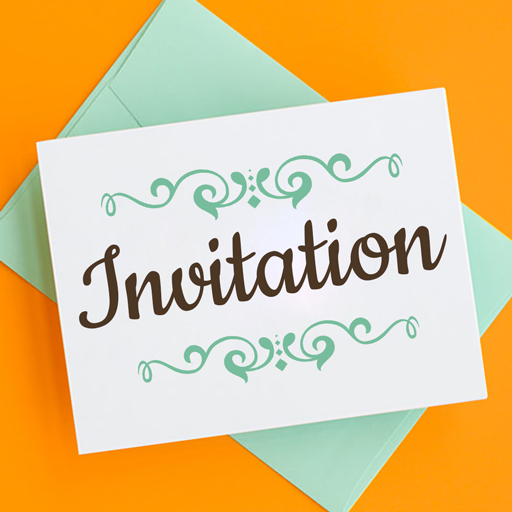 EVERYDAY ENGLISH
Answer the questions:
What will you say if you want to invite someone to do something?
1
Listen and read the conversations. Pay attention to the highlighted sentences.
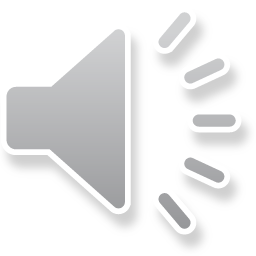 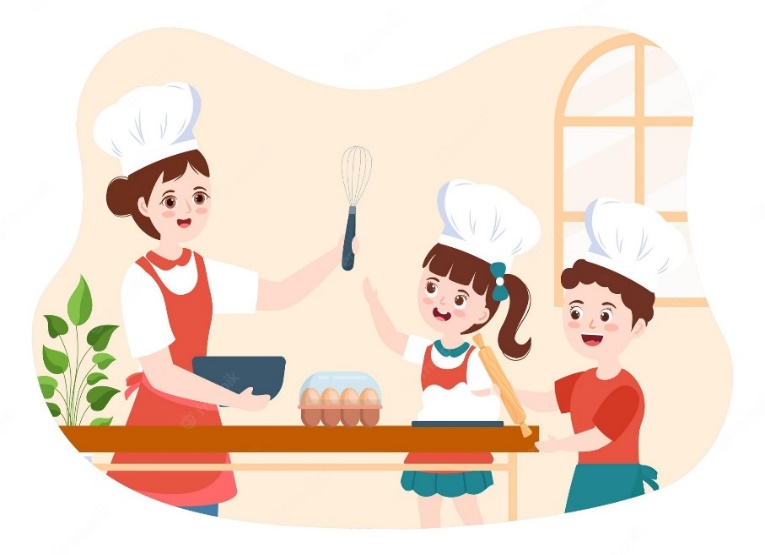 Trang: Would you like to go to the   cooking club with me this Sunday? 
Ann:    I’d love to. Thanks.
1
Tom:    Do you fancy going for a walk? 
Mark:  That’s great. Thanks.
2
* Structures
2
Work in pairs. Practise inviting and accepting invitations in the following situations. Remember to use the highlighted language in 1.
(1). You invite your friend to play badminton. 
(2). You invite your friend to make paper flowers with you. 
(3). You invite your friend to try your home-made pizza.
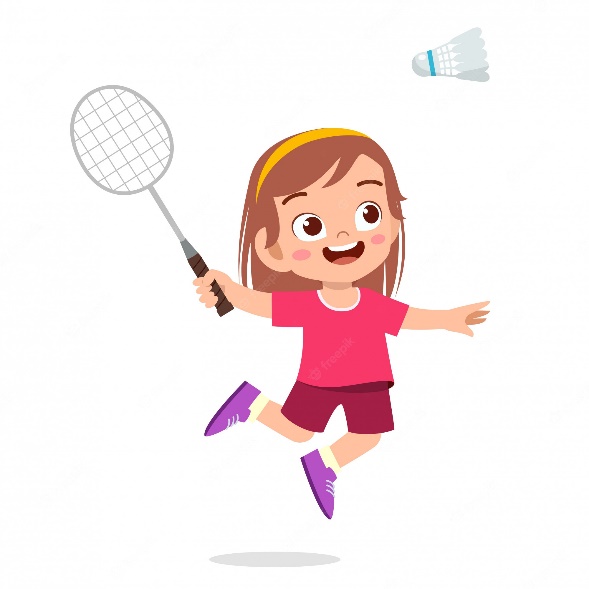 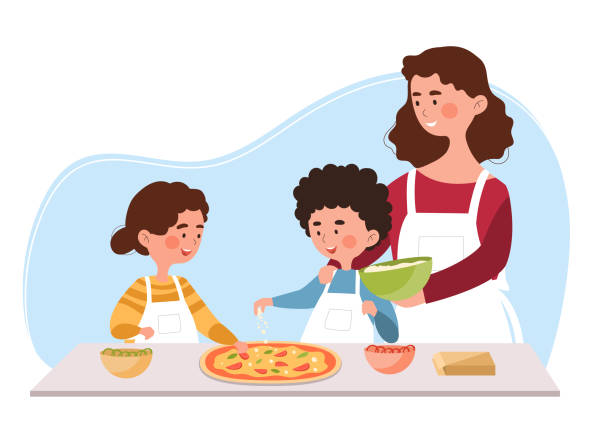 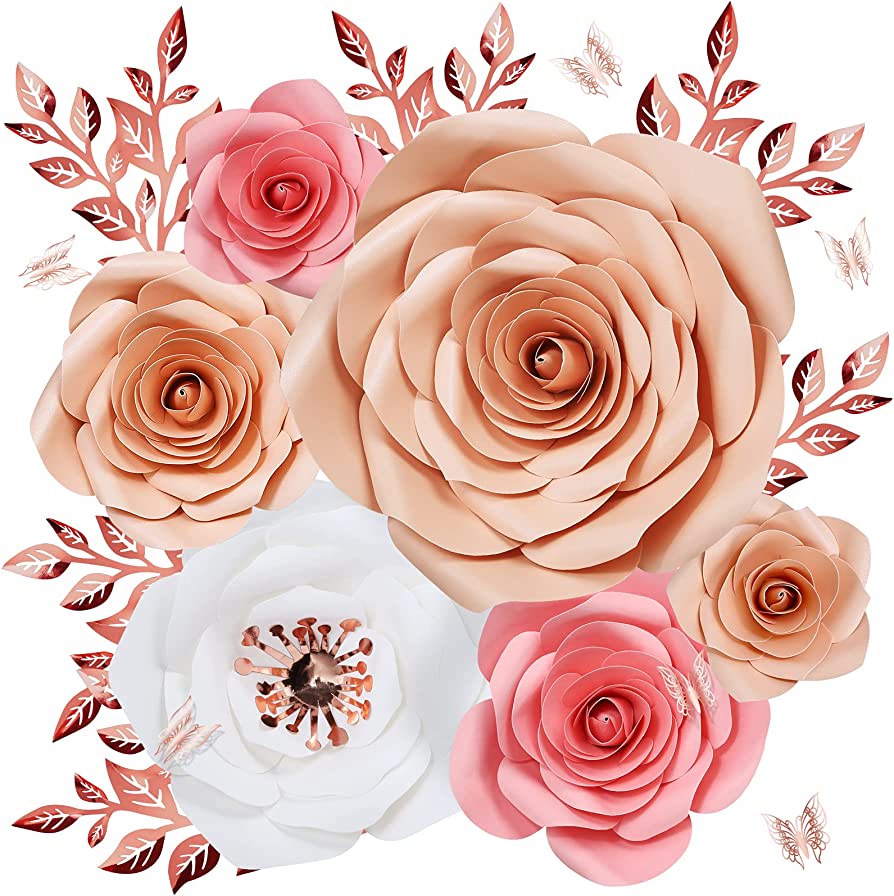 2
Work in pairs. Practise inviting and accepting invitations in the following situations. Remember to use the highlighted language in 1.
Possible answer:
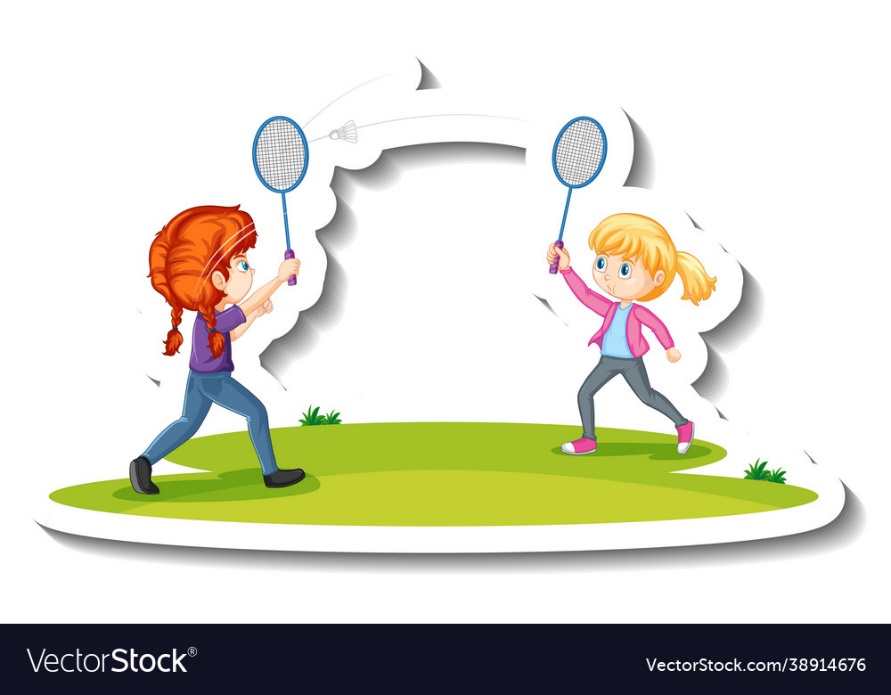 (1).  You invite your friend to play badminton.
A: Would you like to play badminton with me this Sunday afternoon?
B: I'd love to. Thanks.
2
Work in pairs. Practise inviting and accepting invitations in the following situations. Remember to use the highlighted language in 1.
(2) You invite your friend to make paper flowers with you.
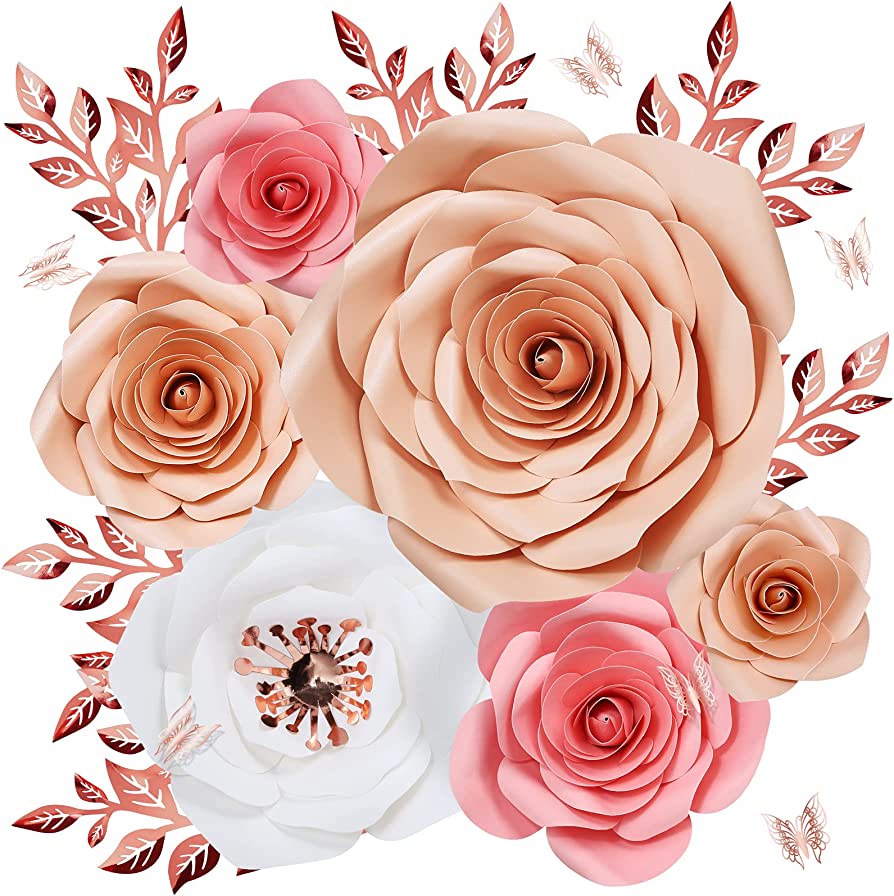 Tom: Do you fancy making paper flowers with me?
Linh: That's great. Thanks.
2
Work in pairs. Practise inviting and accepting invitations in the following situations. Remember to use the highlighted language in 1.
(3). You invite your friend to try your home-made pizza.
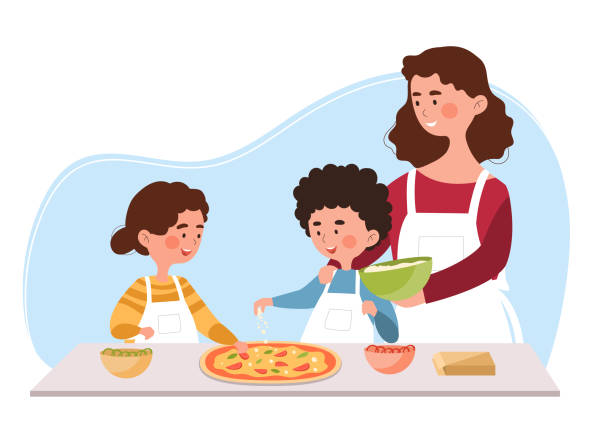 Huy: Would you like to try my home-made pizza?
Huong: I'd love to. Thanks.
Teens’ leisure activities around the world
3
Work in pairs. Answer the question.
What is the activity in each picture?
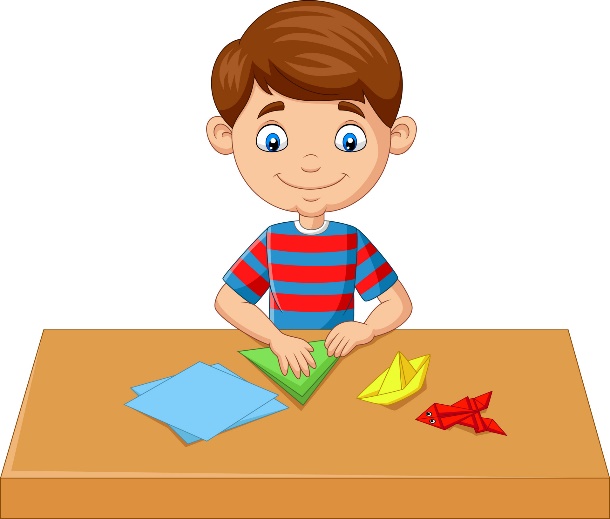 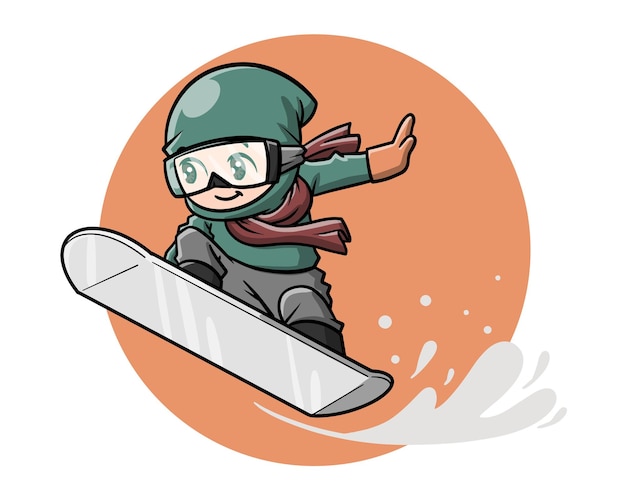 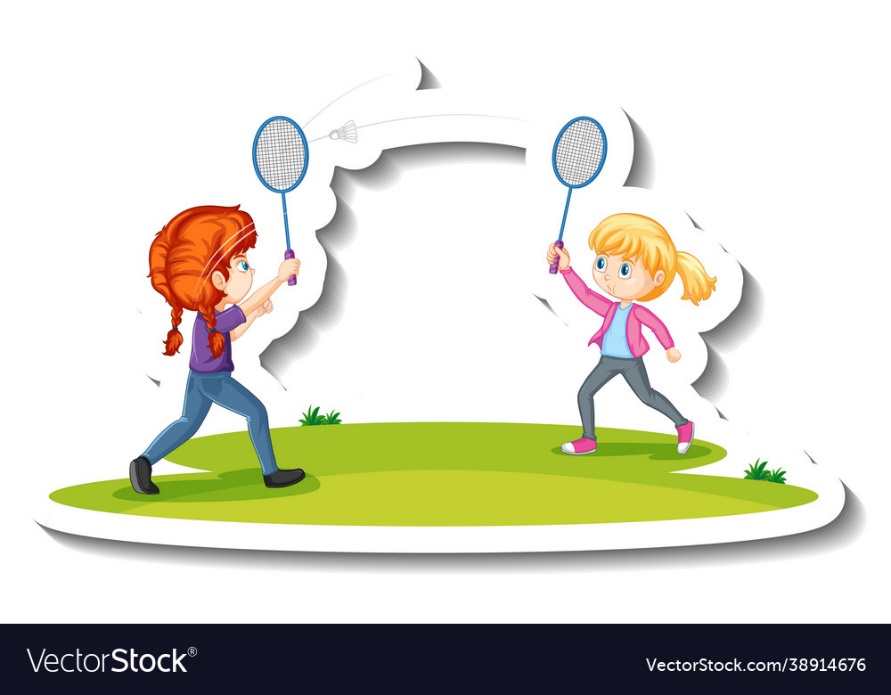 playing badminton
doing origami
snowboarding
4
Read what three teenagers say about their leisure activities. Complete the table with the information from the text.
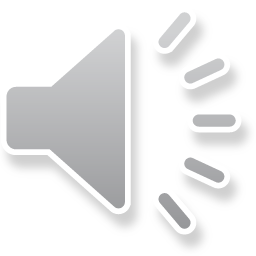 Sakura (Kyoto, Japan): Origami is the art of paper folding. I love doing it on my own in my free time. With just some sheets of paper, I can create almost anything: flowers, birds, or fans. Doing origami helps me to relax.
Eric (St. Gallen, Switzerland): My hometown has some famous ski resorts. I'm into snowboarding and usually go to a nearby ski resort with my parents at weekends. Snowboarding improves my overall health and balance.
Lan (Quang Binh, Viet Nam): I'm keen on playing sport, especially badminton. My best friend lives next door, so we play badminton almost every afternoon. It’s an easy sport, and it also improves my muscle strength and helps reduce stress.
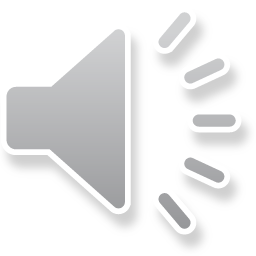 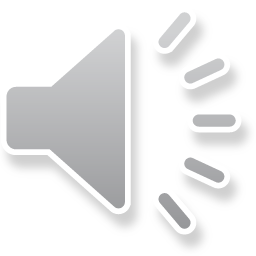 4
Read what three teenagers say about their leisure activities. Complete the table with the information from the text.
doing origami
helps her to relax
no one
improves his overall health and balance
snowboarding
parents
- improves her muscle strength 
- reduces stress
playing badminton
best friend
5
Work in groups. Ask and answer the questions.
(1). Which of the activities in 4 do you want to try? 
(2). Why do you want to try it?
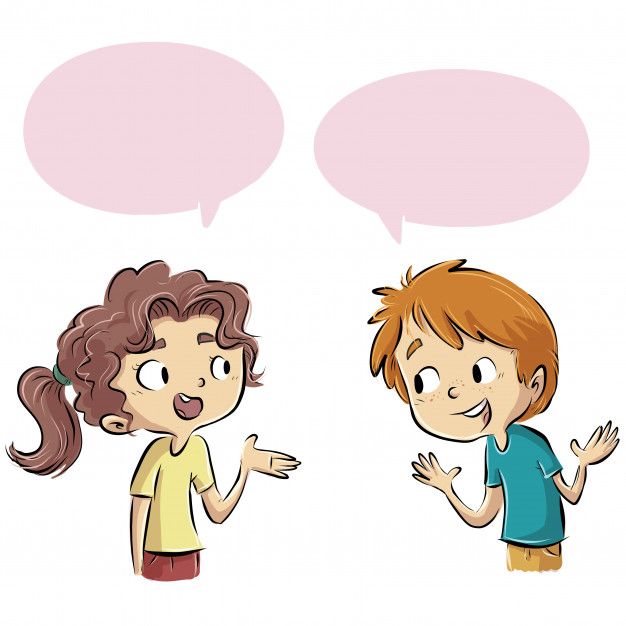 - I want to try playing badminton because it’s easy.
- I want to try snowboarding. It seems fun and adventurous.  it also helps improve my heath and balance.
5
Work in groups. Ask and answer the questions.
(1). Which of the activities in 4 do you want to try? 
(2). Why do you want to try it?
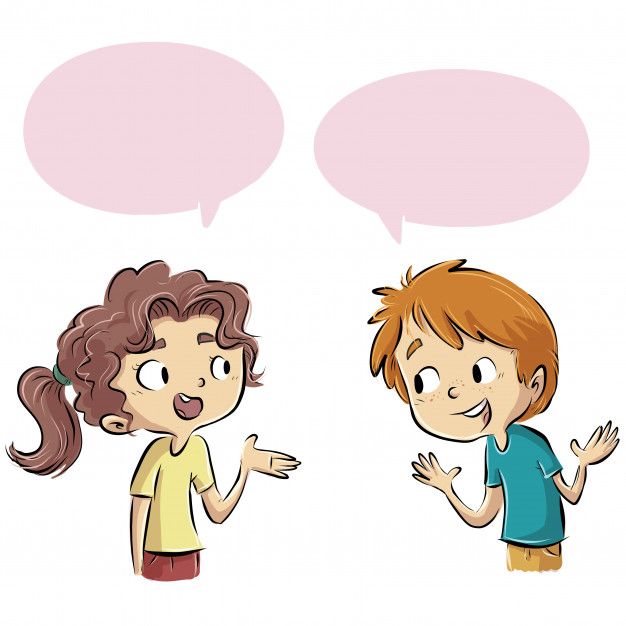 - I want to try doing origami because it  helps me to relax
* CONSOLIDATION
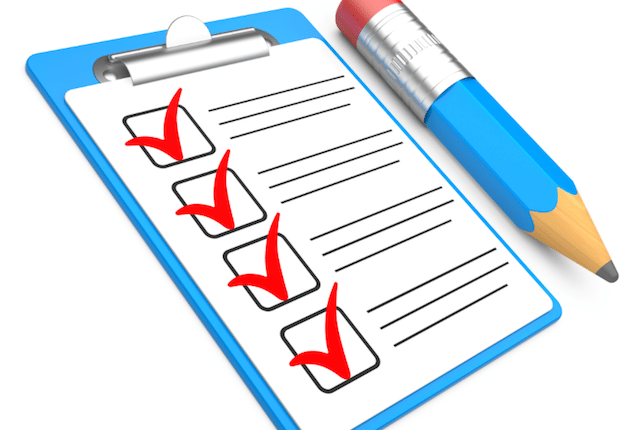 What have we learnt in this lesson?
How to invite and accept invitations
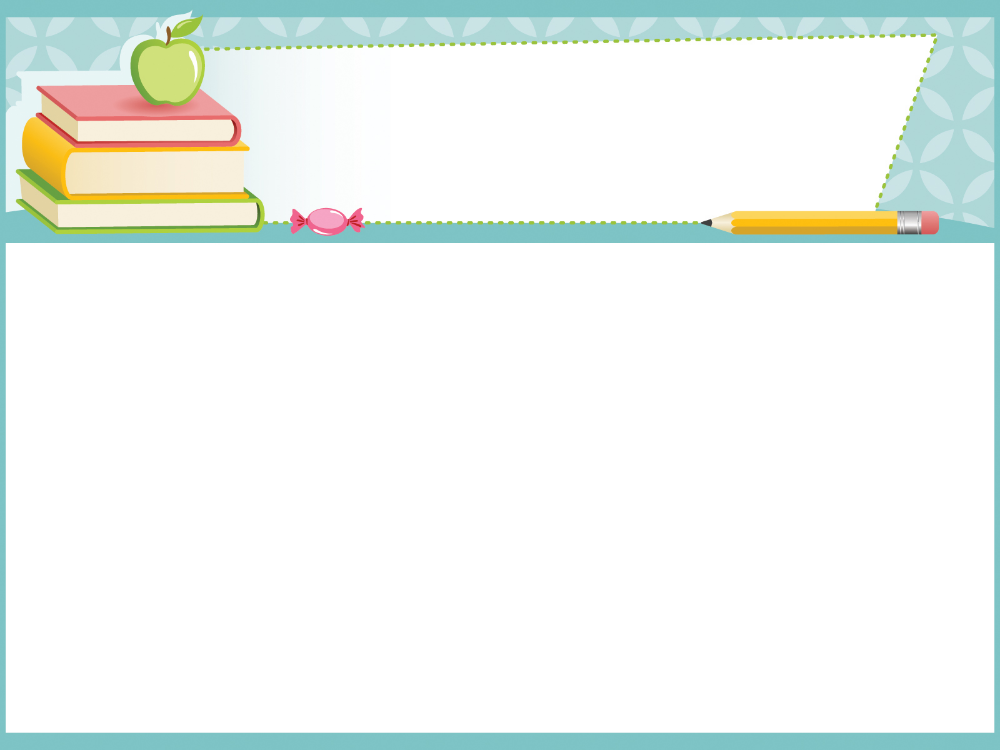 homework
- Do exercises in the workbook.
- Prepare  lesson 5 ( skills 1)
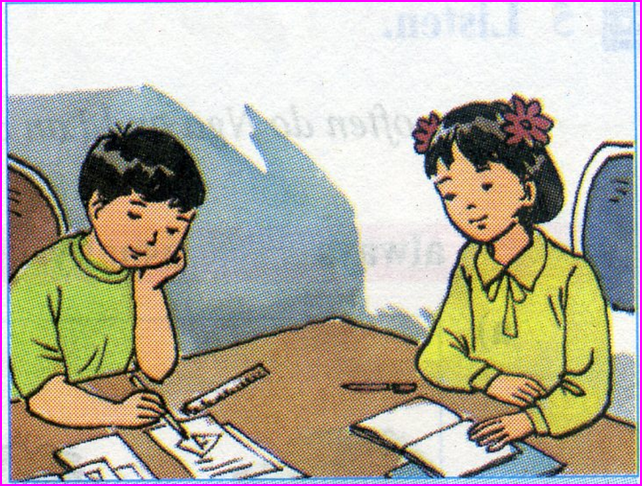 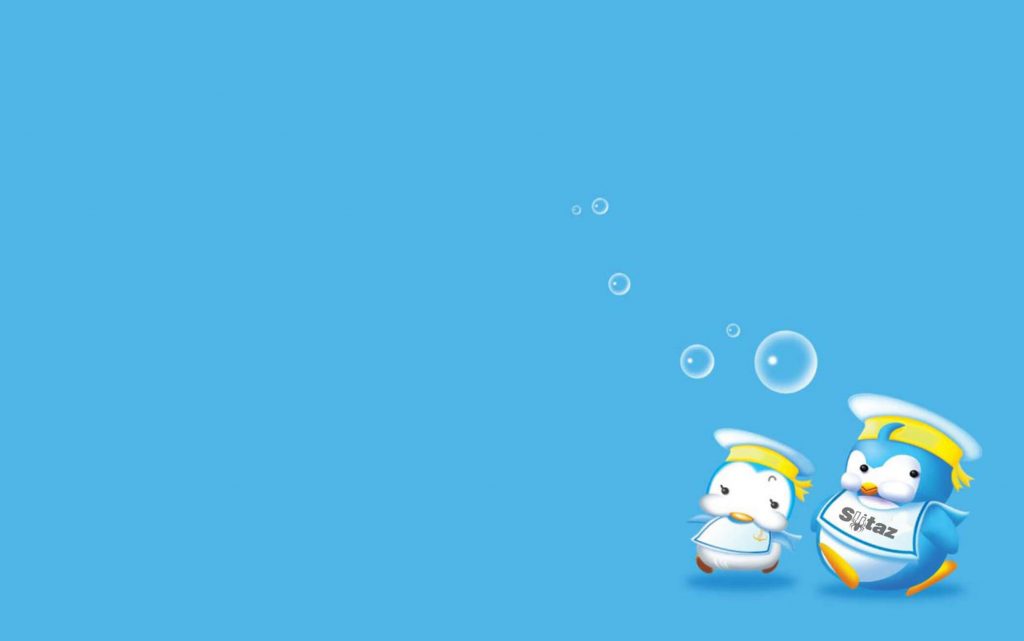 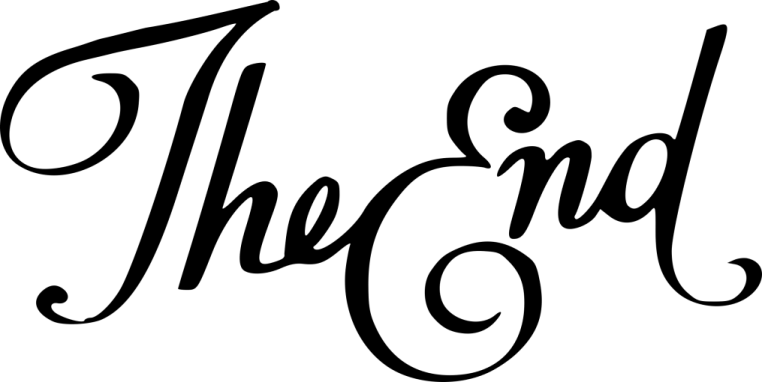 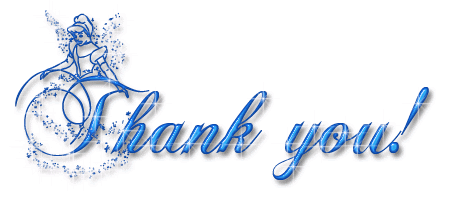 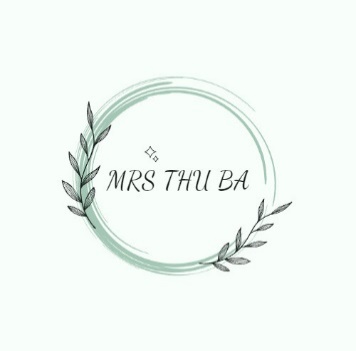